Program Rozwoju Obszarów Wiejskich 2014-2020

REALIZACJA OPERACJI
Świętokrzyskie Biuro rozwoju regionalnego -Biuro Programów Rozwoju Obszarów Wiejskich
Kielce 15 grudnia 2023r.
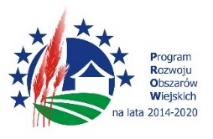 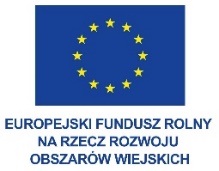 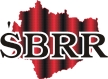 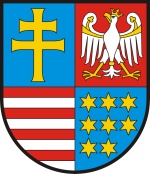 Zobowiązania Umowne
Umowa określa prawa i obowiązki obu Stron.
W ramach poddziałania dotyczącego podejmowania działalności gospodarczej  zapisy umowy zobowiązują Beneficjenta między innymi do:

zrealizowania operacji w określonym terminie,
realizacji biznesplanu i udokumentowanie jego realizacji,
podjęcia we własnym imieniu działalności gospodarczej, do której stosuje się przepisy ustawy prawo przedsiębiorców,
zgłoszenia do ubezpieczenia emerytalnego, ubezpieczeń rentowych i ubezpieczenia wypadkowego na podstawie przepisów o systemie ubezpieczeń społecznych z tytułu wykonywania działalności gospodarczej, do dnia złożenia wniosku o płatność drugiej transzy pomocy;
utworzenia co najmniej jednego miejsca pracy, do dnia złożenia wniosku o płatność drugiej transzy pomocy.
Zobowiązania UMOWNE
osiągnięcie celu operacji oraz wskaźników jego realizacji do dnia złożenia wniosku o płatność drugiej transzy pomocy, a w przypadku stwierdzenia  braków w tym wniosku – usunięcie ich w terminie do14 dni od dnia doręczenia tego wezwania, z zastrzeżeniem zachowania terminów na zakończenie realizacji operacji i  złożenie wniosku o płatność drugiej transzy pomocy

przez łącznie co najmniej 2 lata, w okresie od dnia zawarcia umowy do dnia, w którym upływają 2 lata od dnia wypłaty przez Agencję drugiej transzy pomocy do:

wykonywania działalności gospodarczej, 
podlegania ubezpieczeniom społecznym
utrzymania miejsca pracy
Zobowiązania UMOWNE
Zobowiązanie w zakresie podlegania ubezpieczeniom uznaje się również za realizowane, jeżeli – w przypadku zbiegu tytułu do ubezpieczeń społecznych z powodu objęcia Beneficjenta obowiązkowymi ubezpieczeniami społecznymi z tytułu zasiłku macierzyńskiego – Beneficjent podlega obowiązkowo tylko ubezpieczeniu zdrowotnemu z tytułu wykonywania działalności gospodarczej, do której stosuje się przepisy ustawy prawo przedsiębiorców.

W pozostałych przypadkach dotyczących zbiegu tytułów do ubezpieczeń takich jak zbieg tytułów do ubezpieczeń w przypadku emerytów lub z tytułu umowy o pracę, rozporządzenie nie przewidziało wyjątków. Dlatego też Beneficjent zobowiązany jest przedstawić w tych przypadkach dokument dobrowolnego ubezpieczenia ZUS ZUA
Zobowiązania umowne
Zobowiązanie, w zakresie utrzymania miejsca pracy w przeliczeniu na pełne etaty średnioroczne, uznaje się również za realizowane, jeżeli Beneficjent zgłosił się do ubezpieczenia emerytalnego, ubezpieczeń rentowych i ubezpieczenia wypadkowego na podstawie przepisów o systemie ubezpieczeń społecznych z tytułu wykonywania działalności, podlega tym ubezpieczeniom.


Beneficjent  zwraca 100% wypłaconej pomocy w przypadku niespełnienia jednego z warunków:

wykonywania działalności gospodarczej, 
podlegania ubezpieczeniom społecznym
utrzymania miejsca pracy
Sprawna Weryfikacja WOP
Sprawną weryfikację WOP zapewnia miedzy innymi:

Aktualna wersja wniosku
Wnioskowana kwota pomocy w pełnych złotych
Opis faktur
Kosztorys powykonawczy lub różnicowy
Pozwolenia, Zezwolenia, Zgłoszenia
Informacja Monitorująca
Beneficjent składa w Zarządzie Województwa informację monitorującą z realizacji biznesplanu, w terminie do końca kwartału, następującego po pierwszym roku, liczonym od dnia wypłaty przez Agencję drugiej transzy pomocy.
Dziękujemy za uwagę